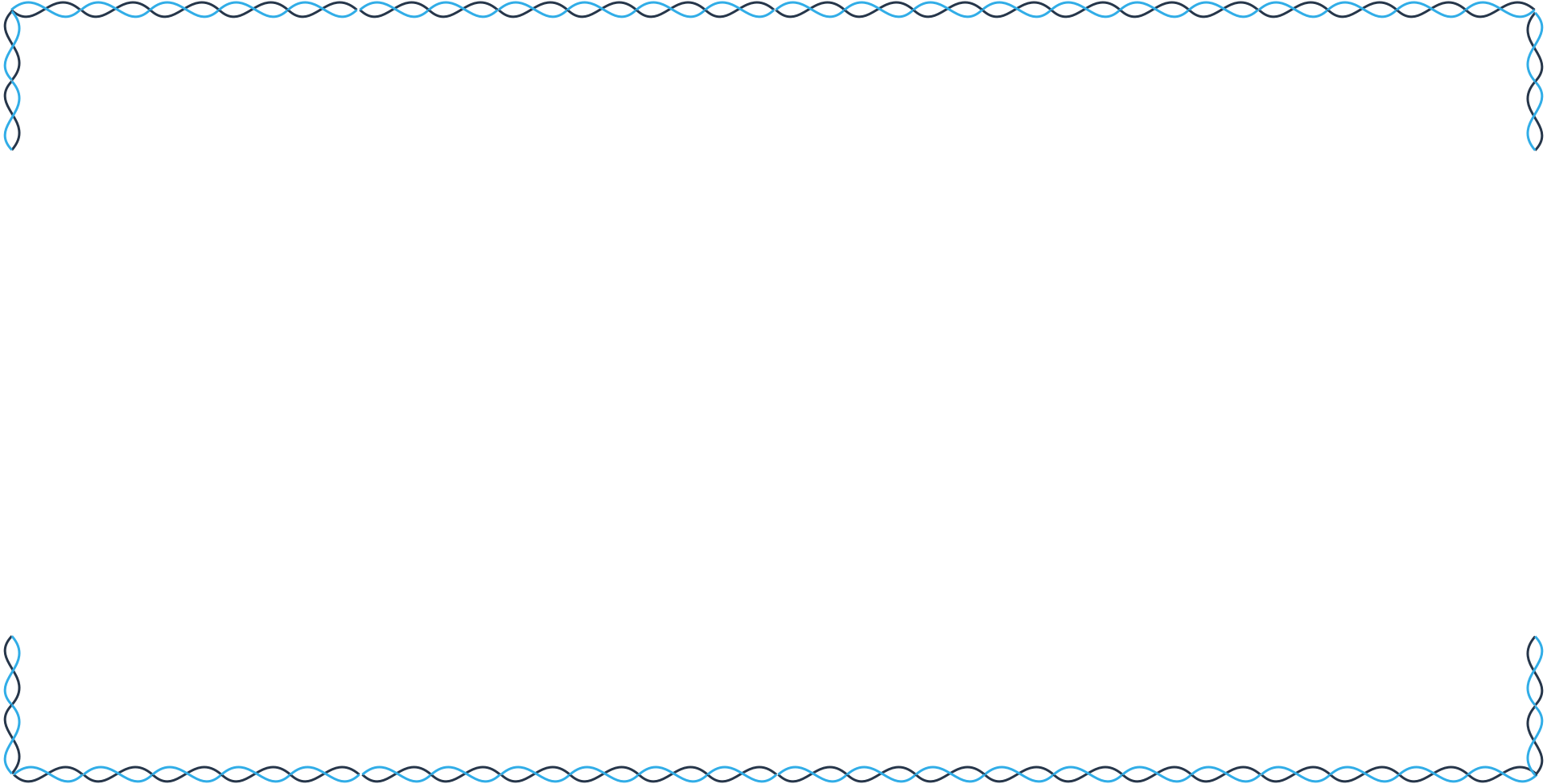 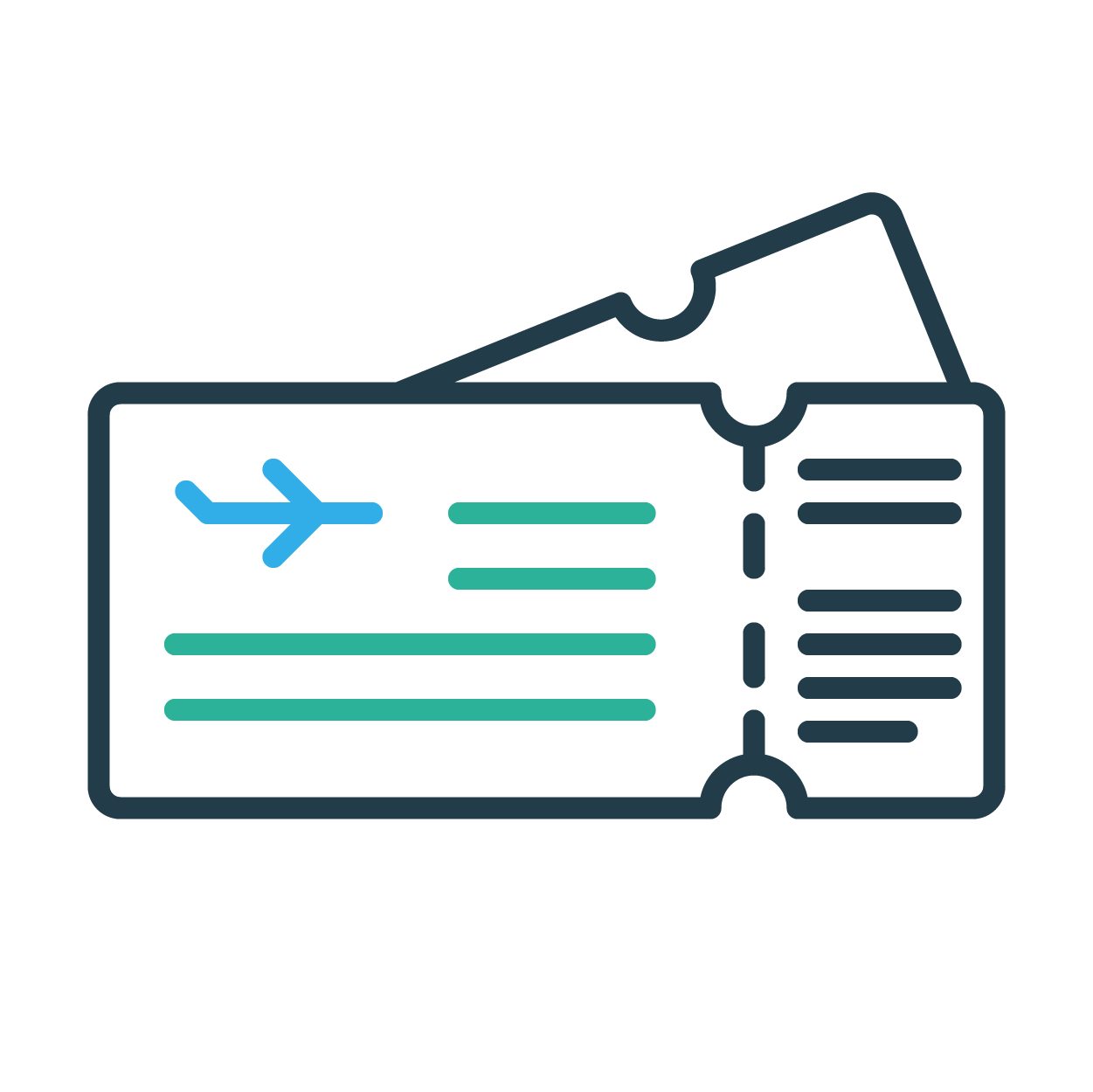 Intercultural Student
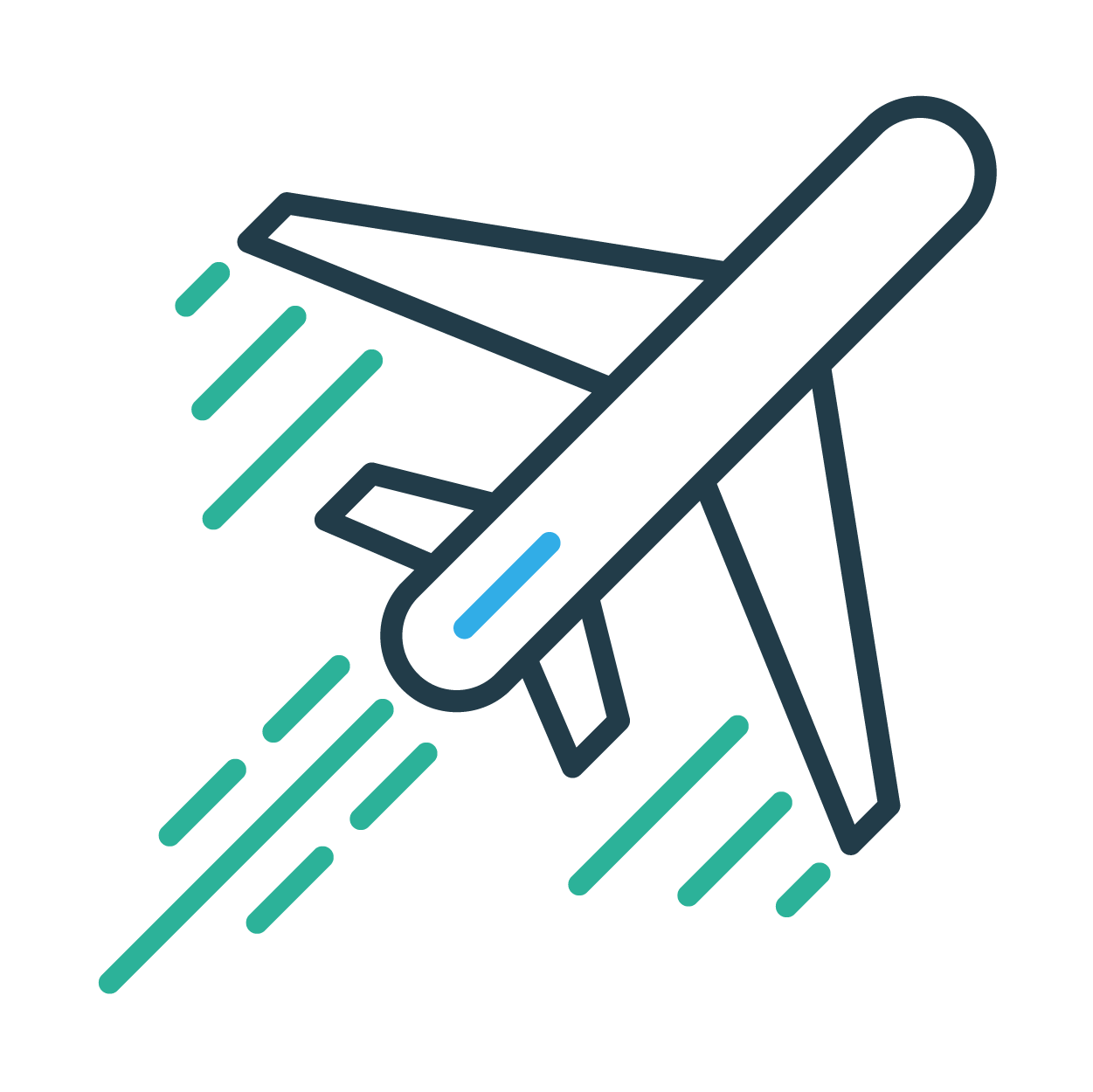 TOUR
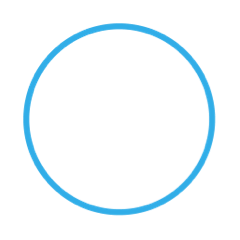 Your adventure continues…
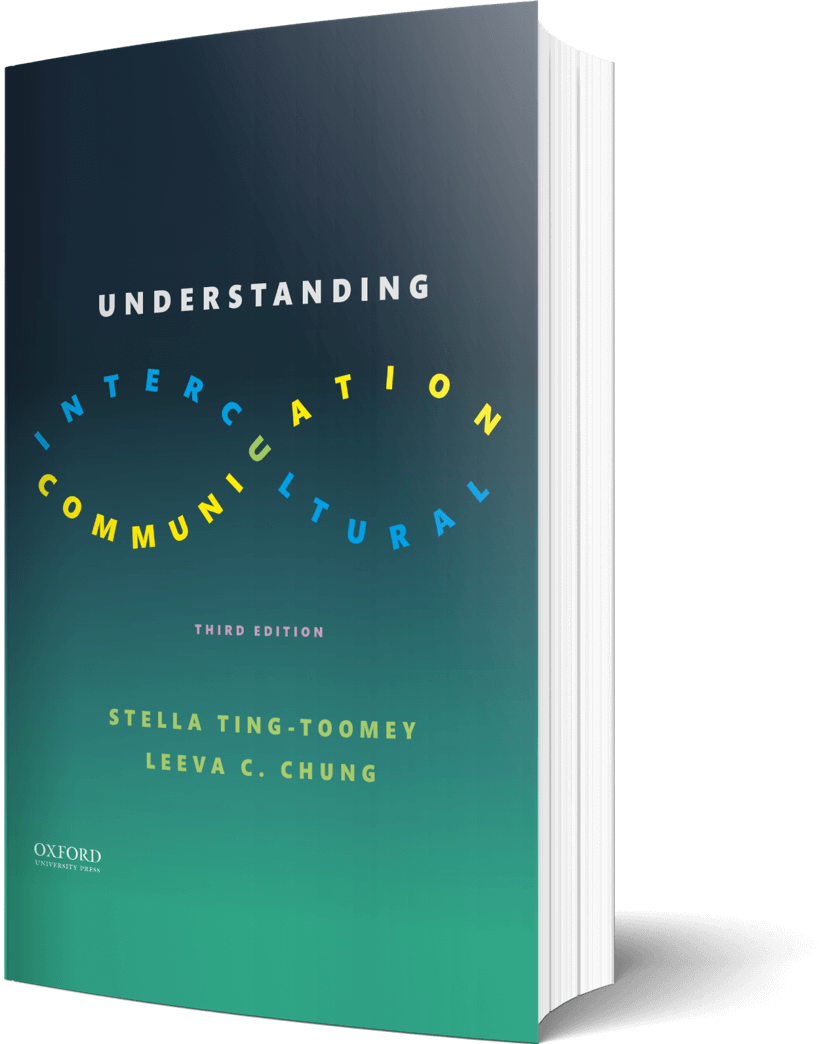 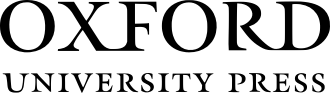 ©2022
Prompt
Picture this…
It’s your first day studying abroad! You are sitting next to students from totally different cultural communities you know little about. What is one way you can put mindfulness into practice when you attempt an initial interaction with your classmate?
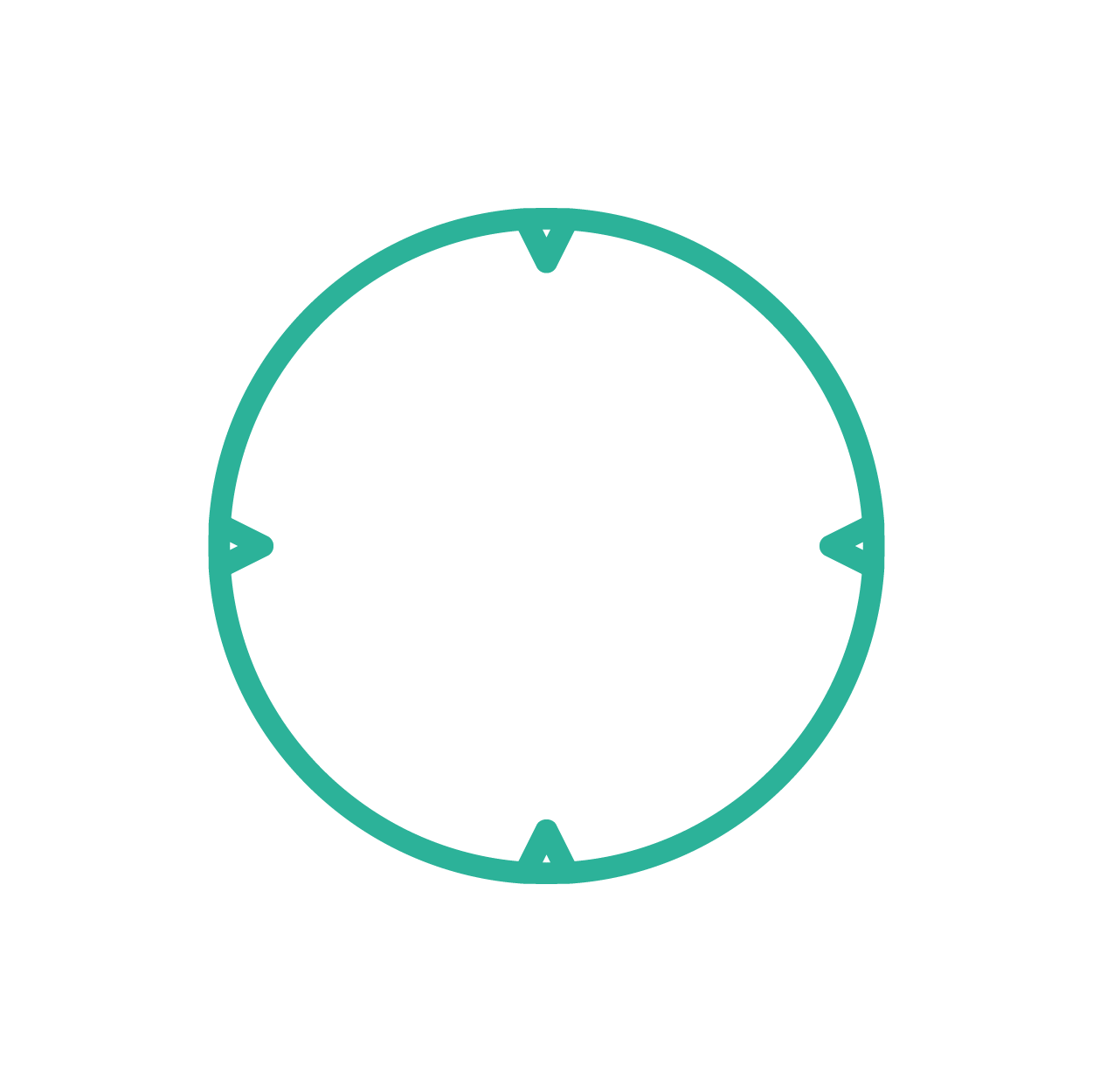 Enter your answer in the journal on the next page…
Oxford University Press
©2022  |  2
Journal
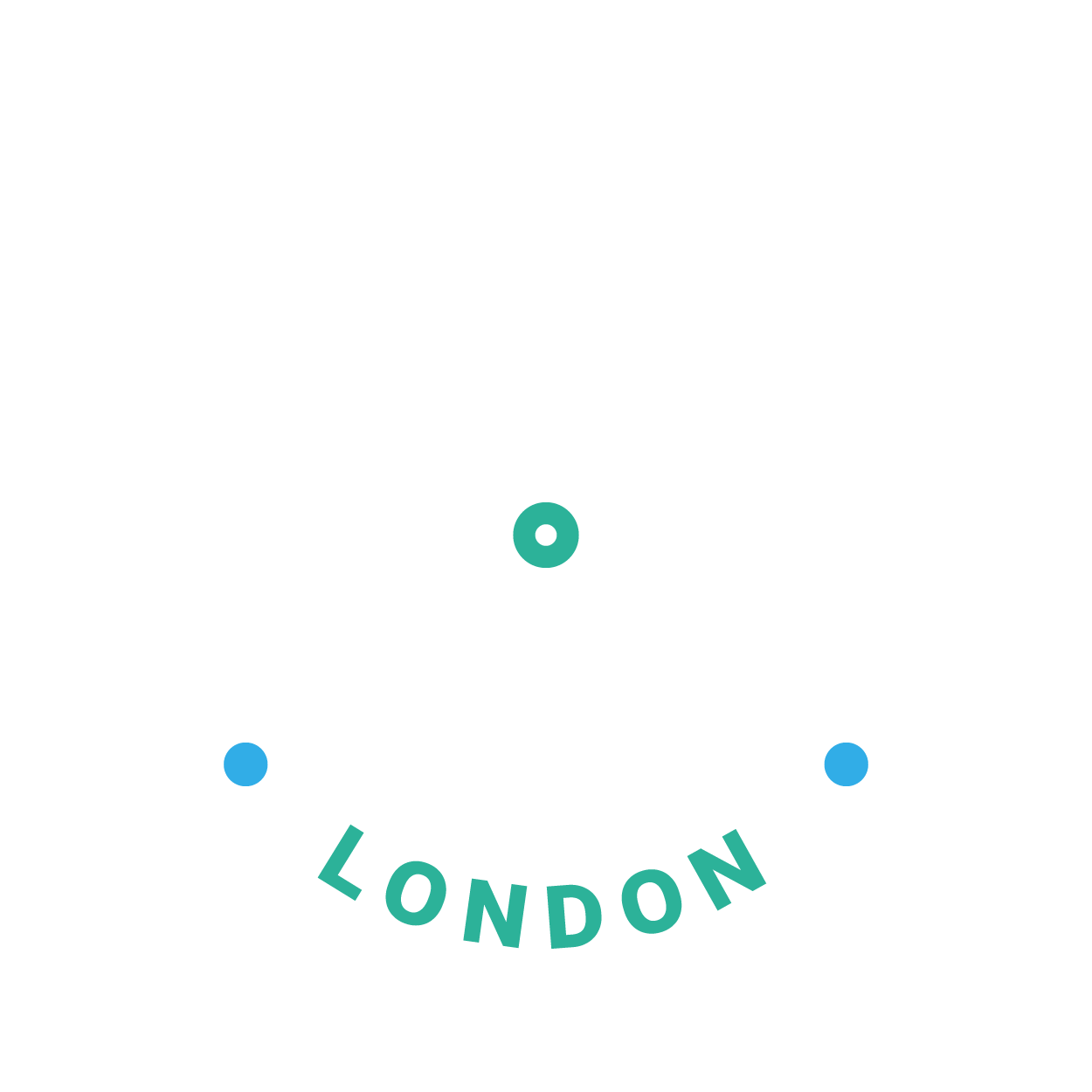 How I will use mindfulness…
Oxford University Press
©2022  |  3
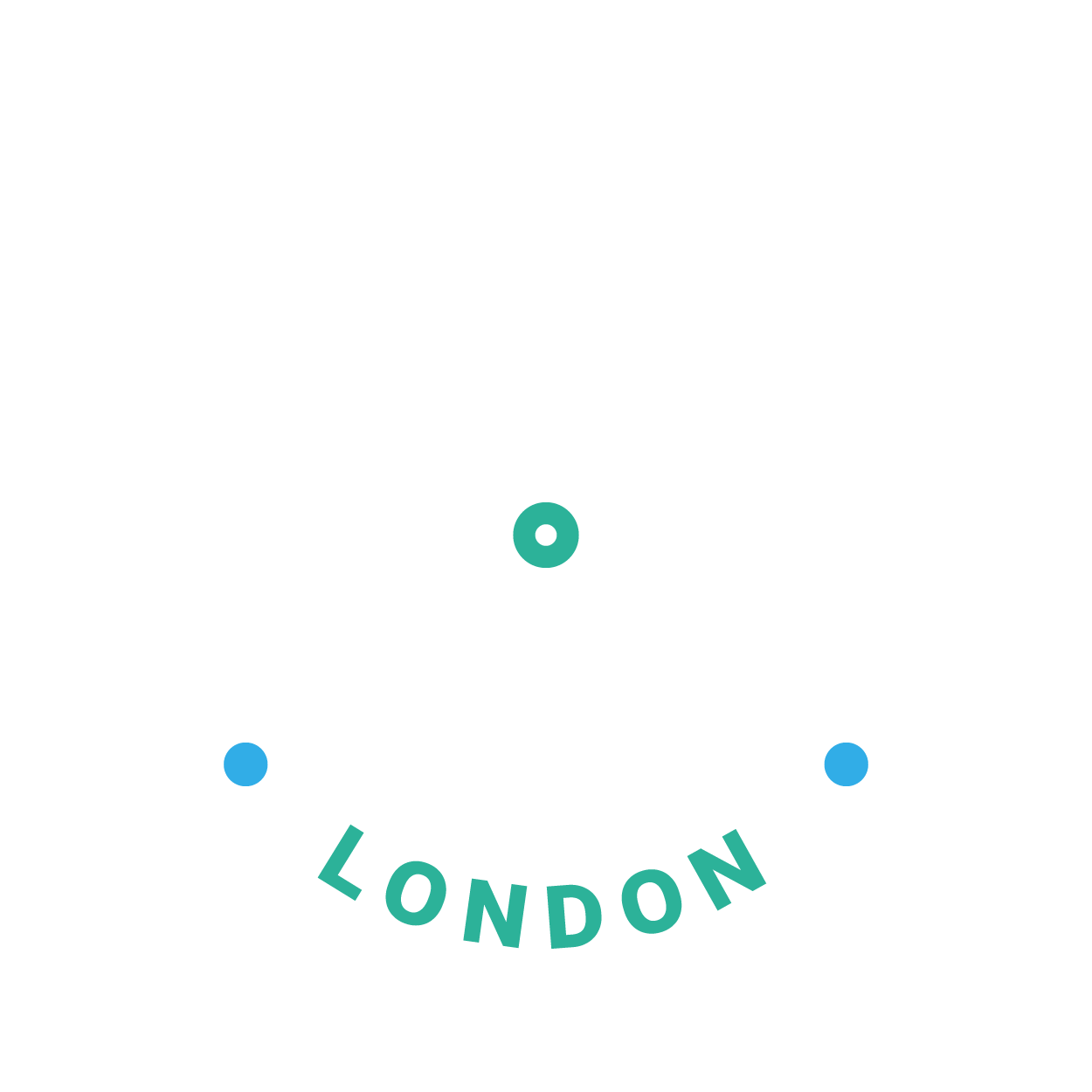 Learn
Reaction
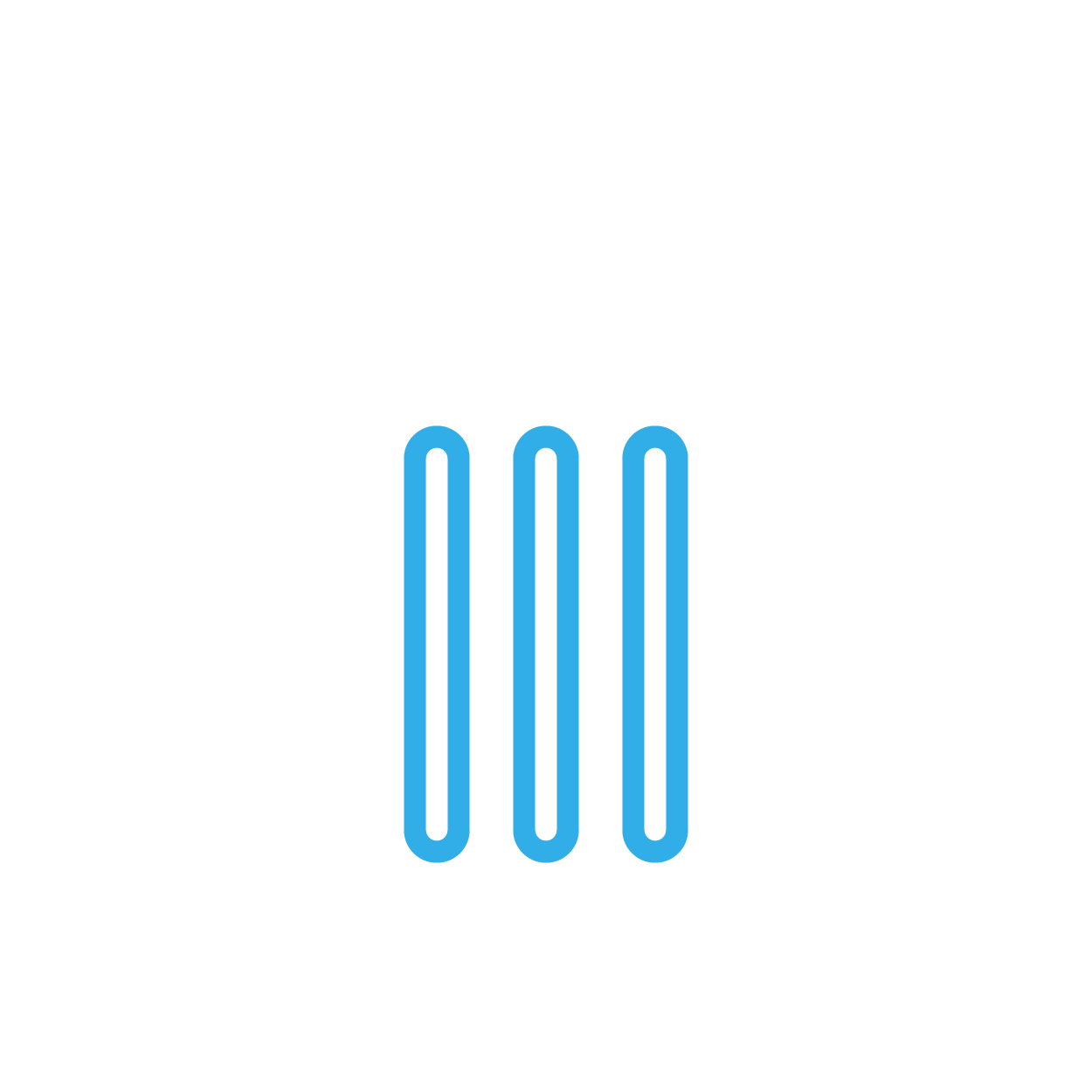 In your own words, how would you explain “process consciousness?” (include one example of the eight principles discussed in this chapter).
Enter your answers in the journal on the next page…
Oxford University Press
©2022  |  4
Journal
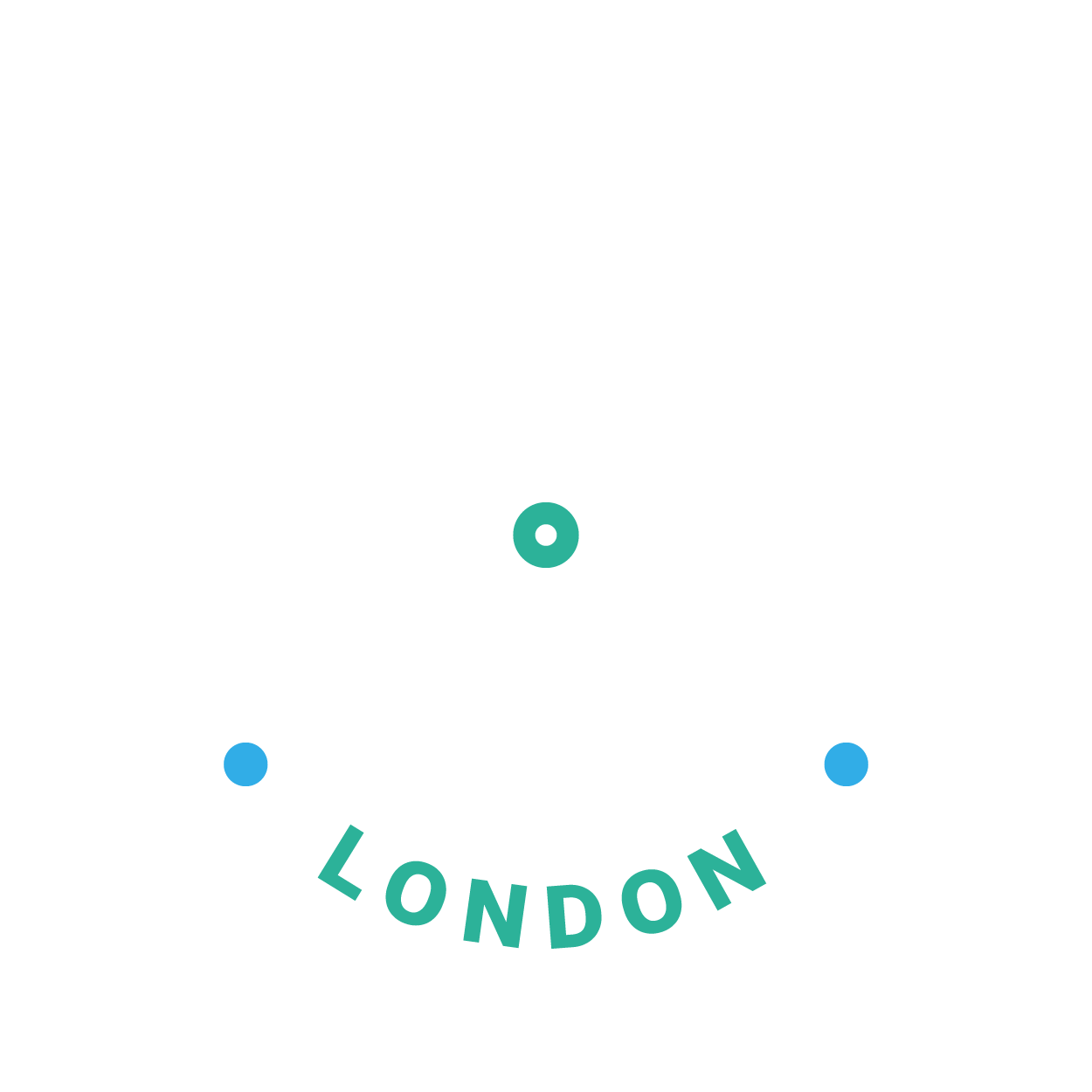 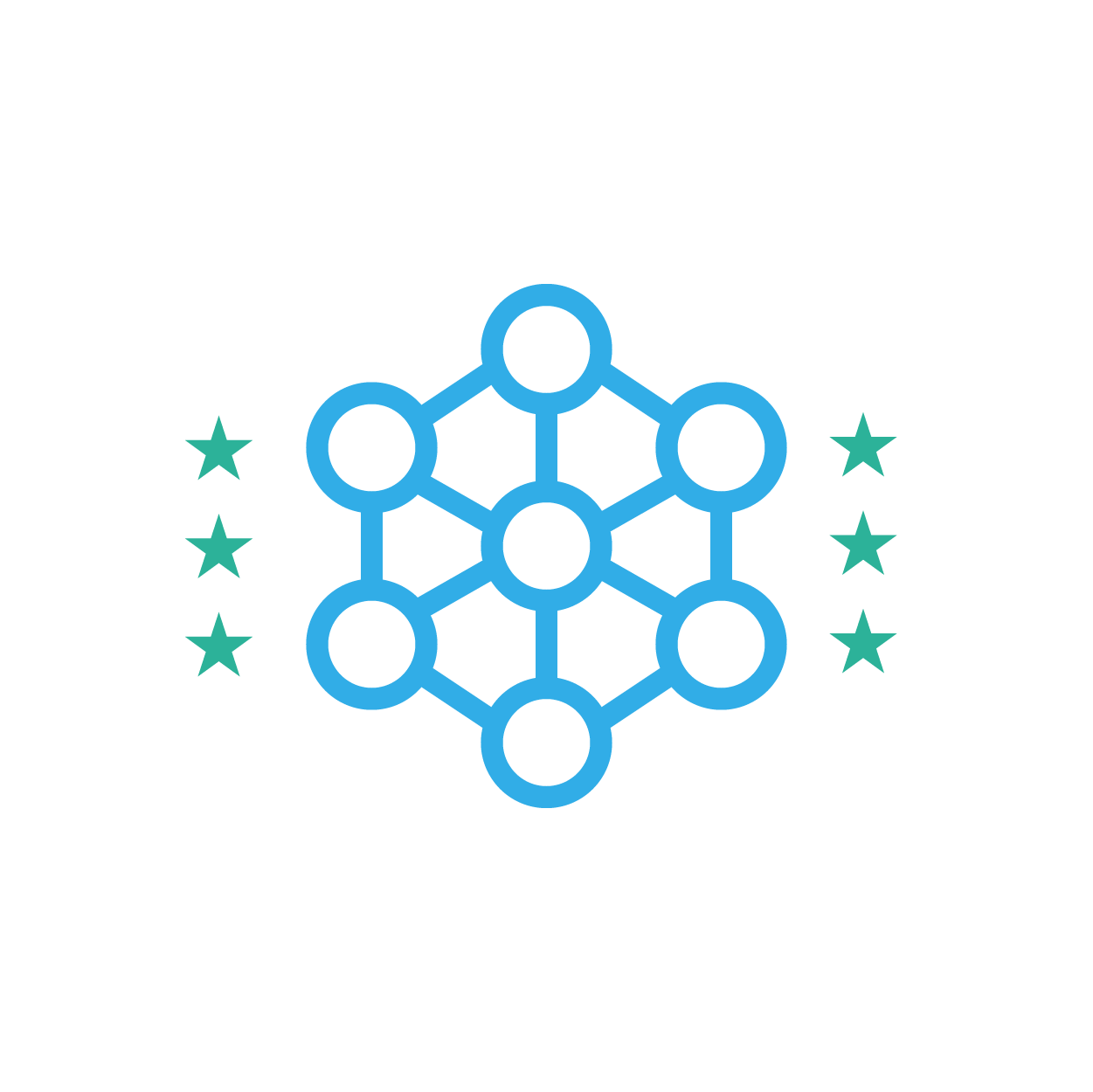 In your own words, how would you explain “process consciousness?”
Oxford University Press
©2022  |  5
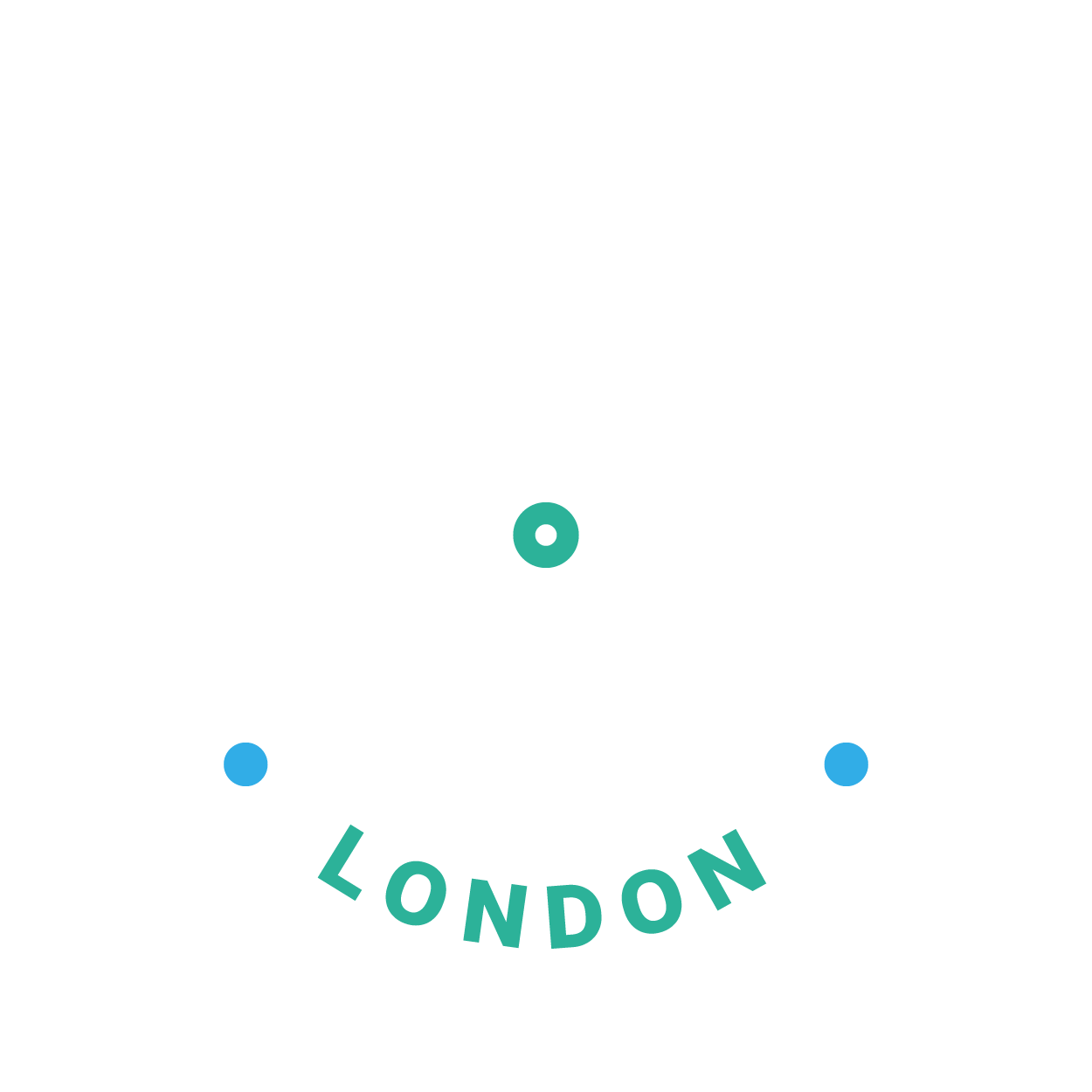 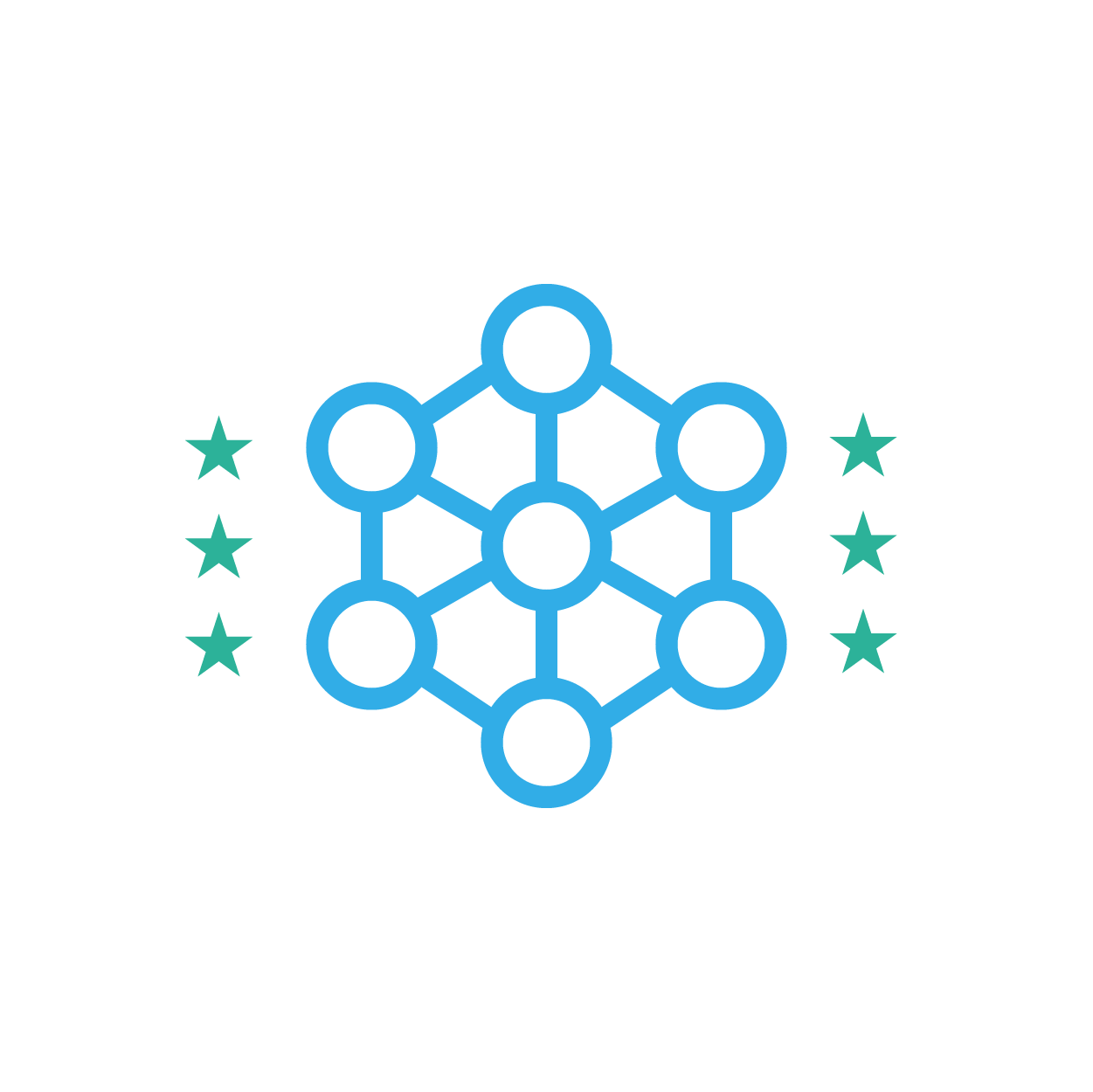 Apply
Connect
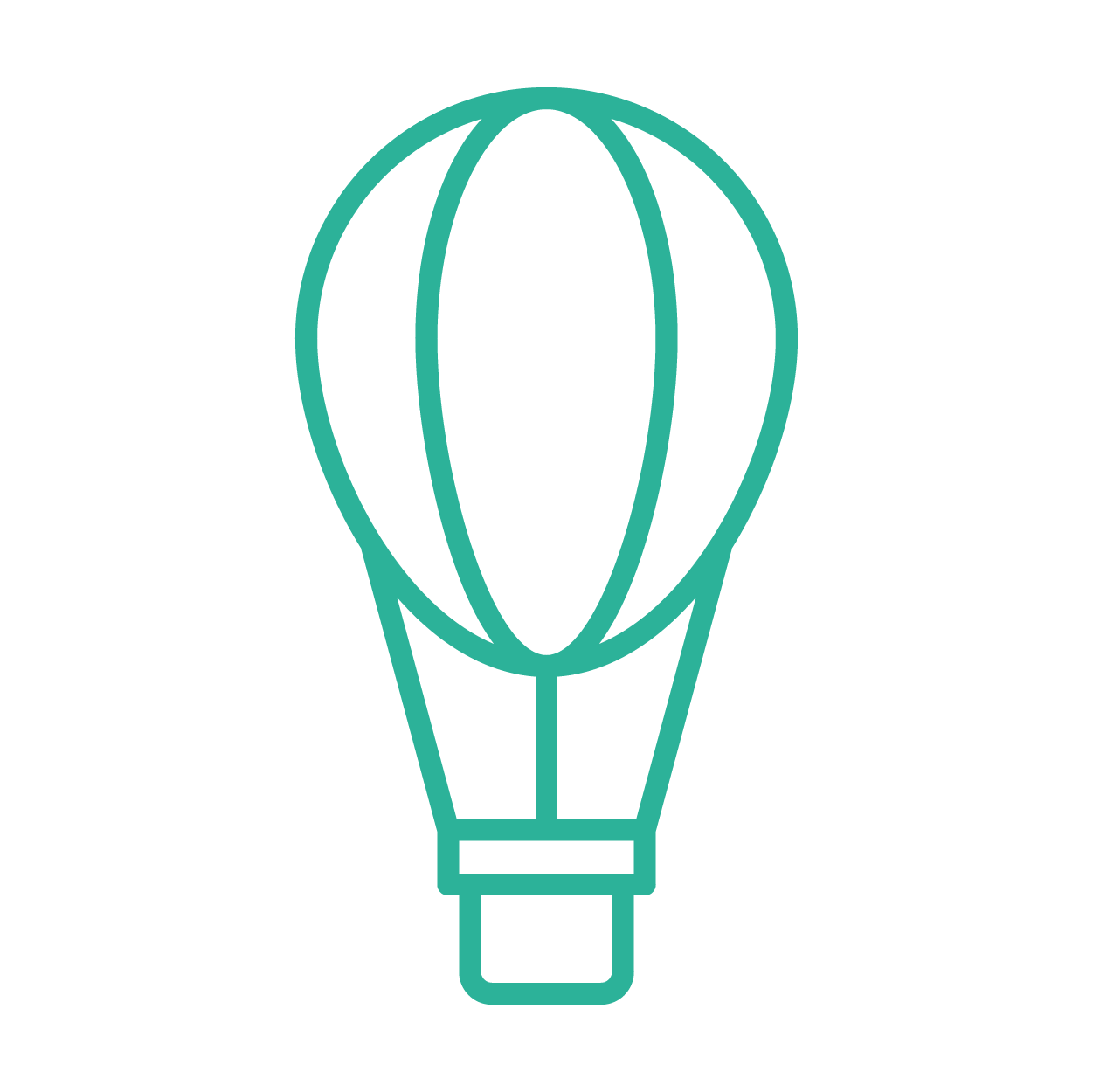 Draw or add images that represent the staircase model with your everyday examples on each level.
Draw your answer in the journal on the next page…
Oxford University Press
©2022  |  6
Draw
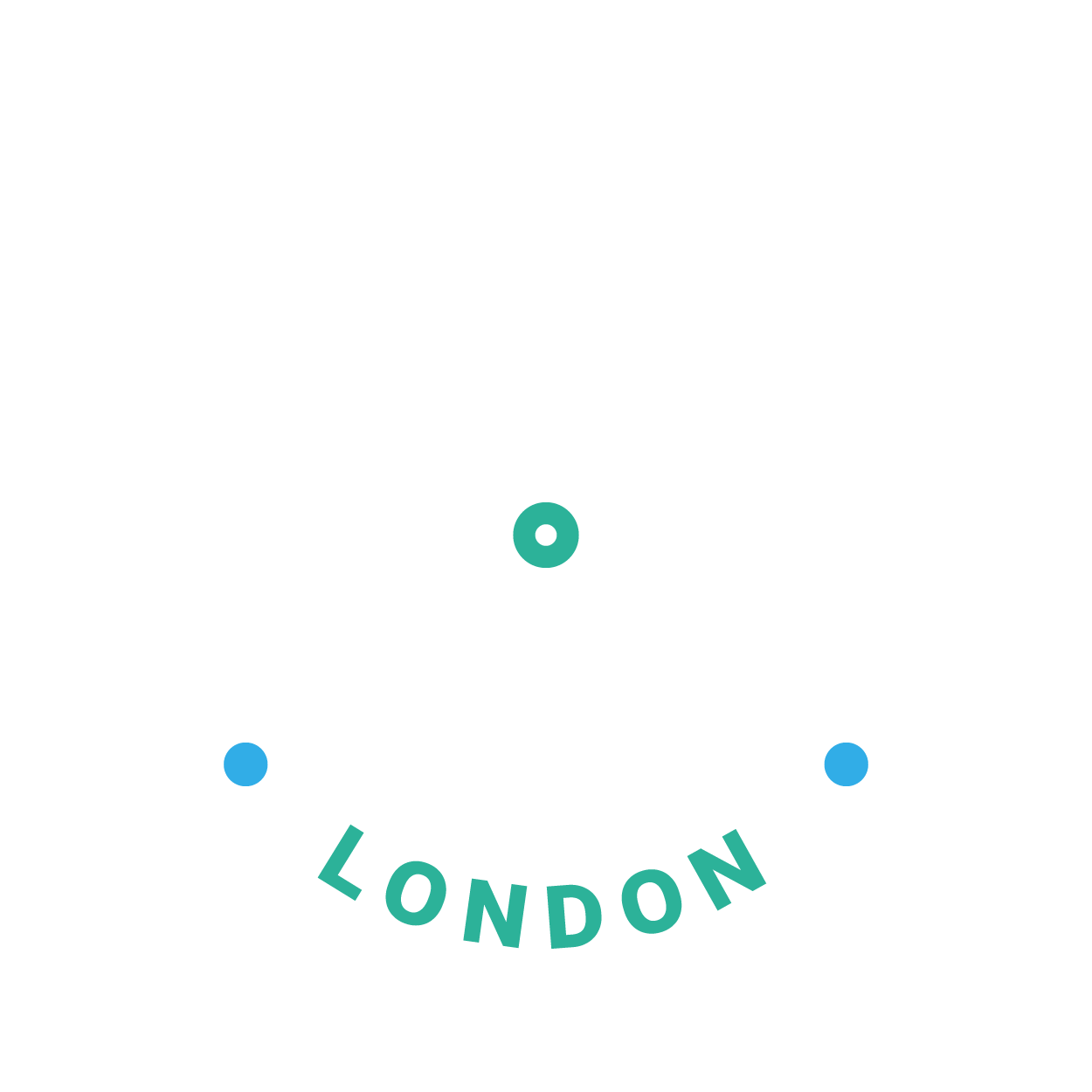 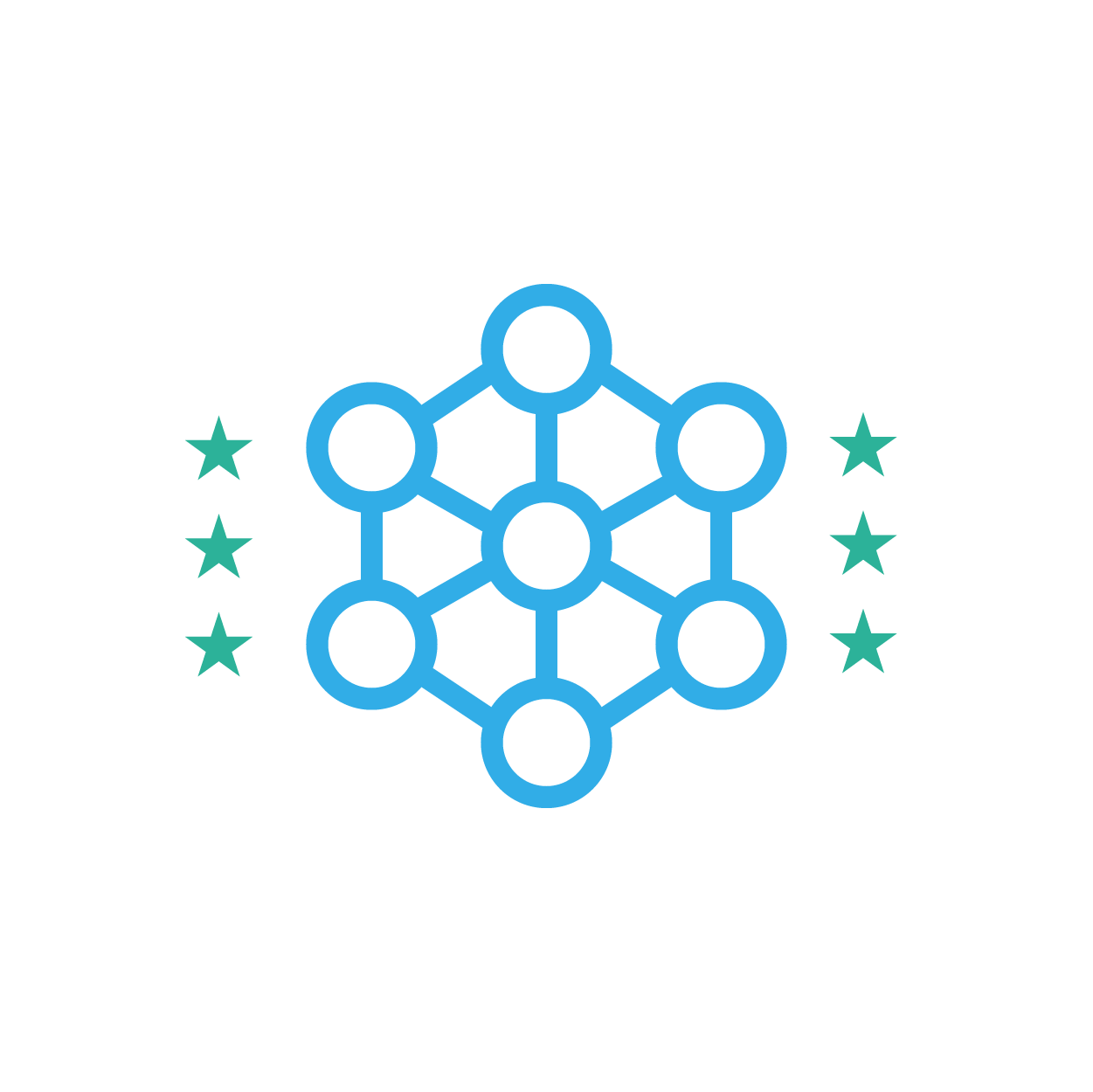 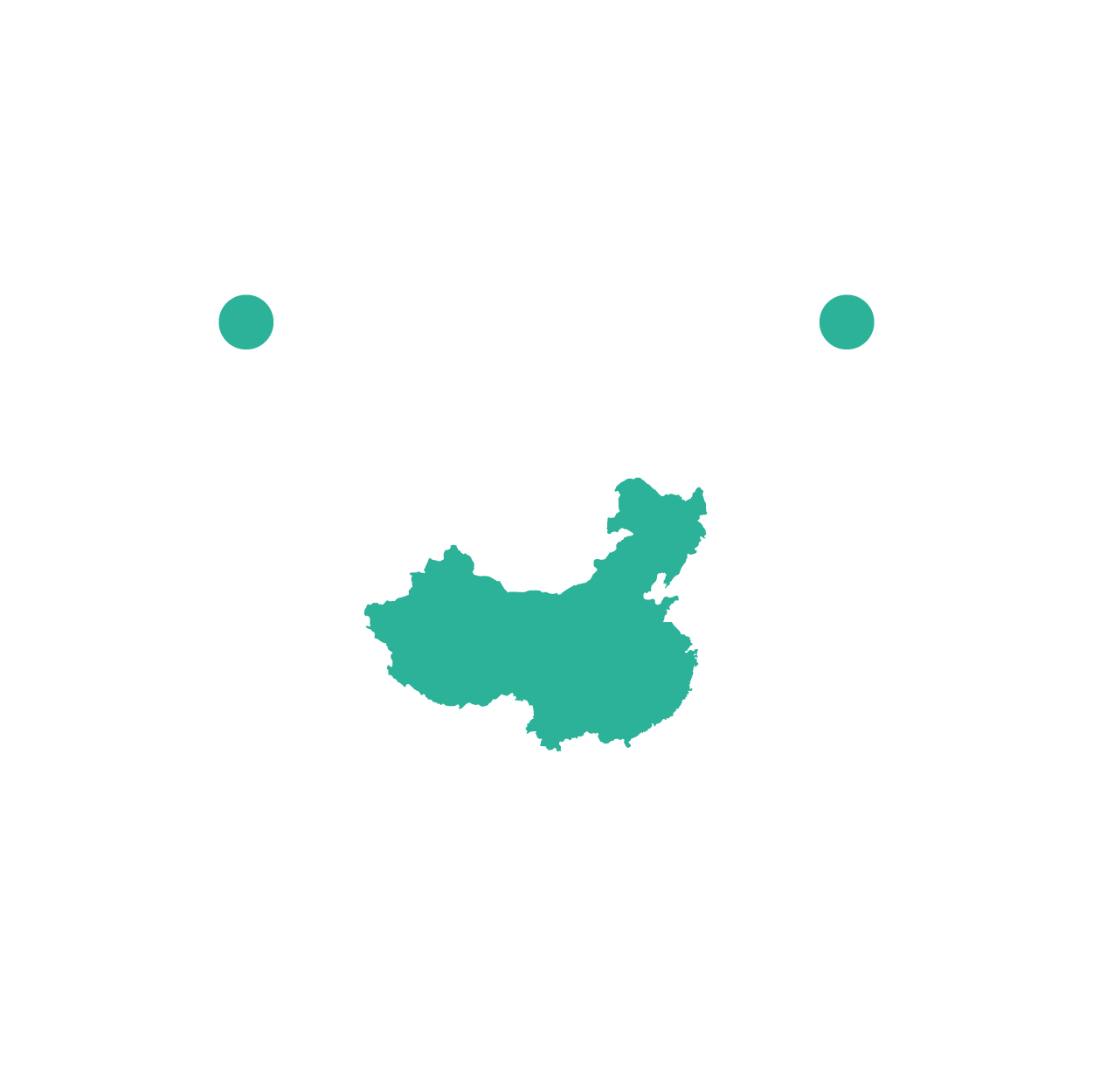 Your staircase…
Oxford University Press
©2022  |  7
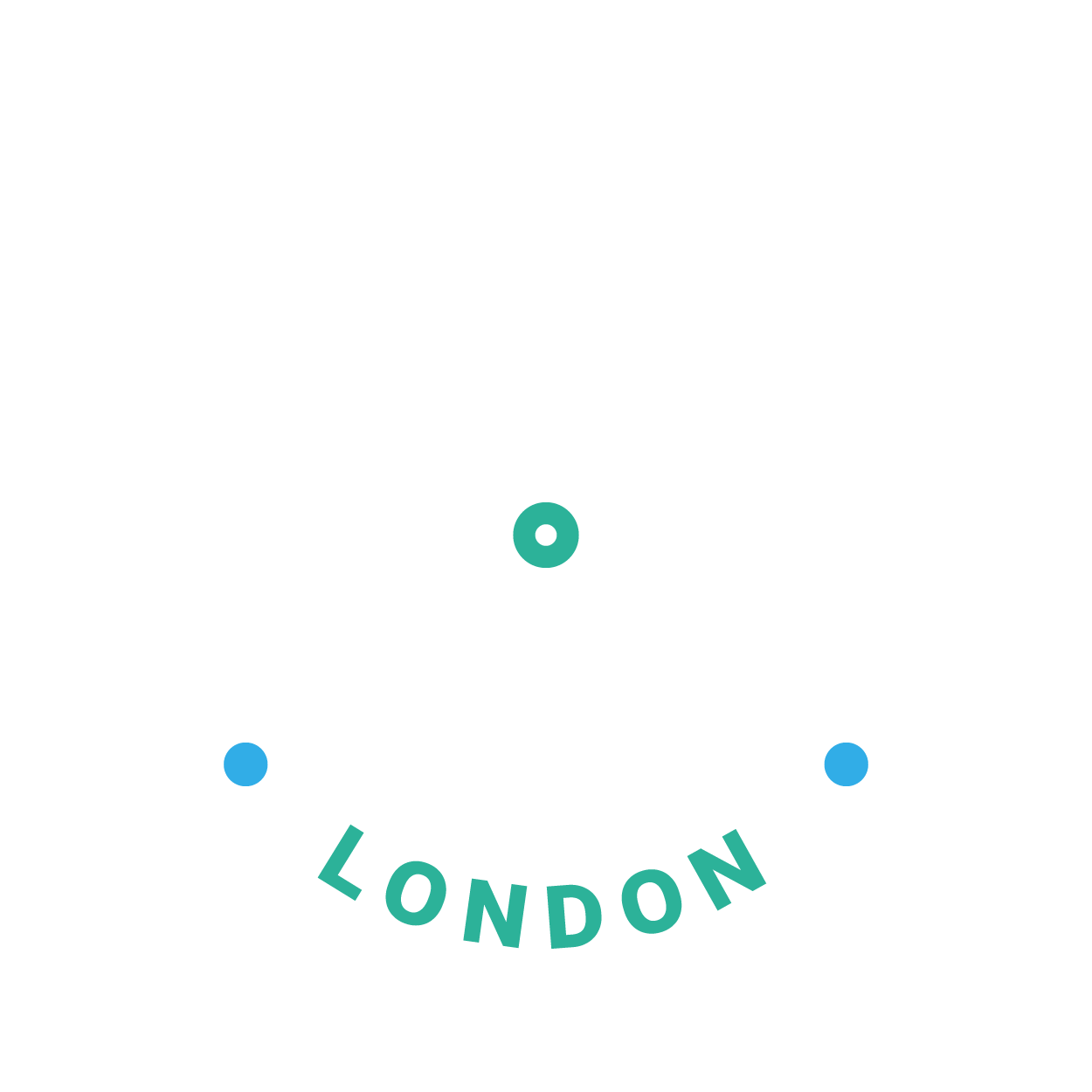 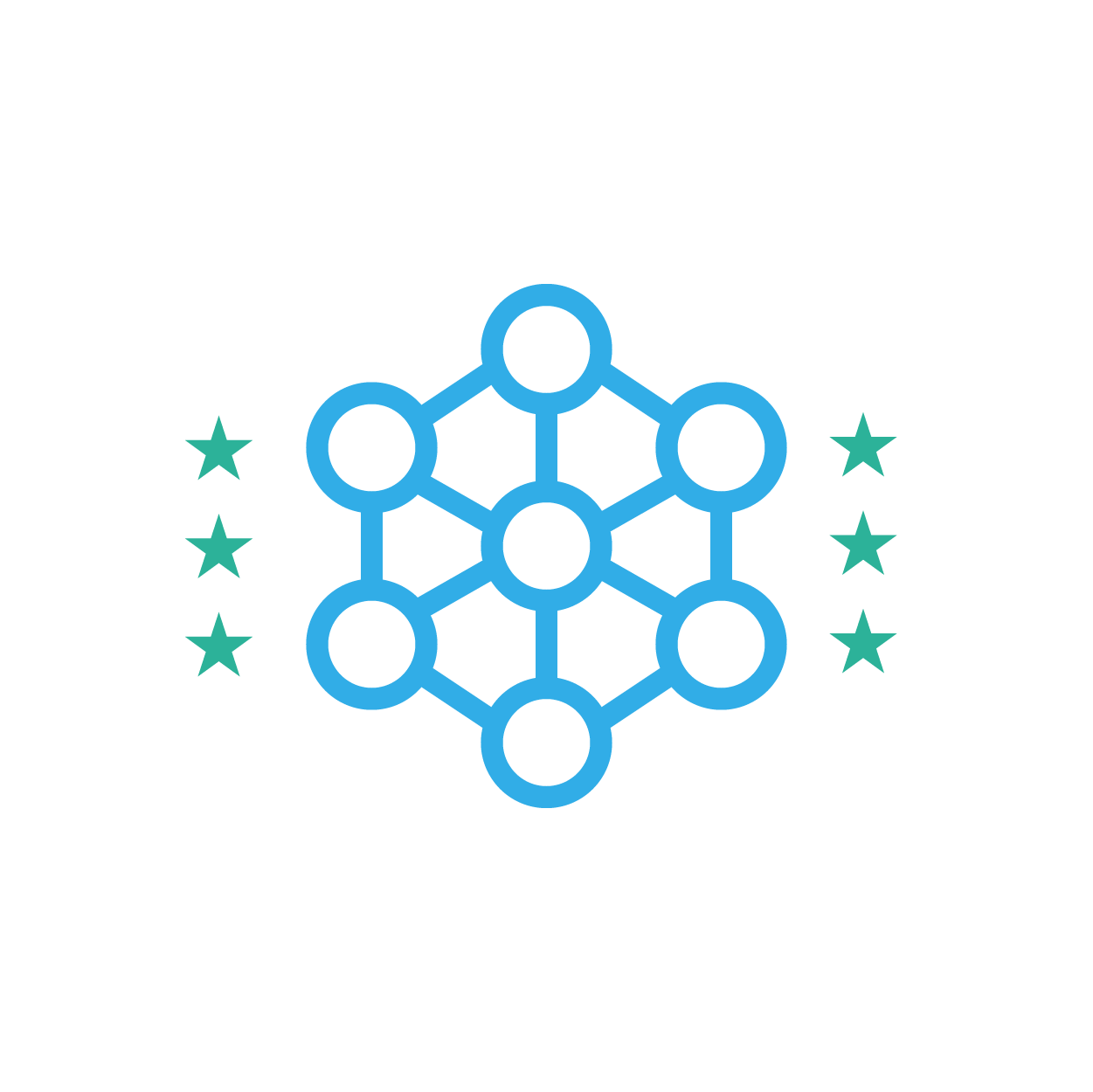 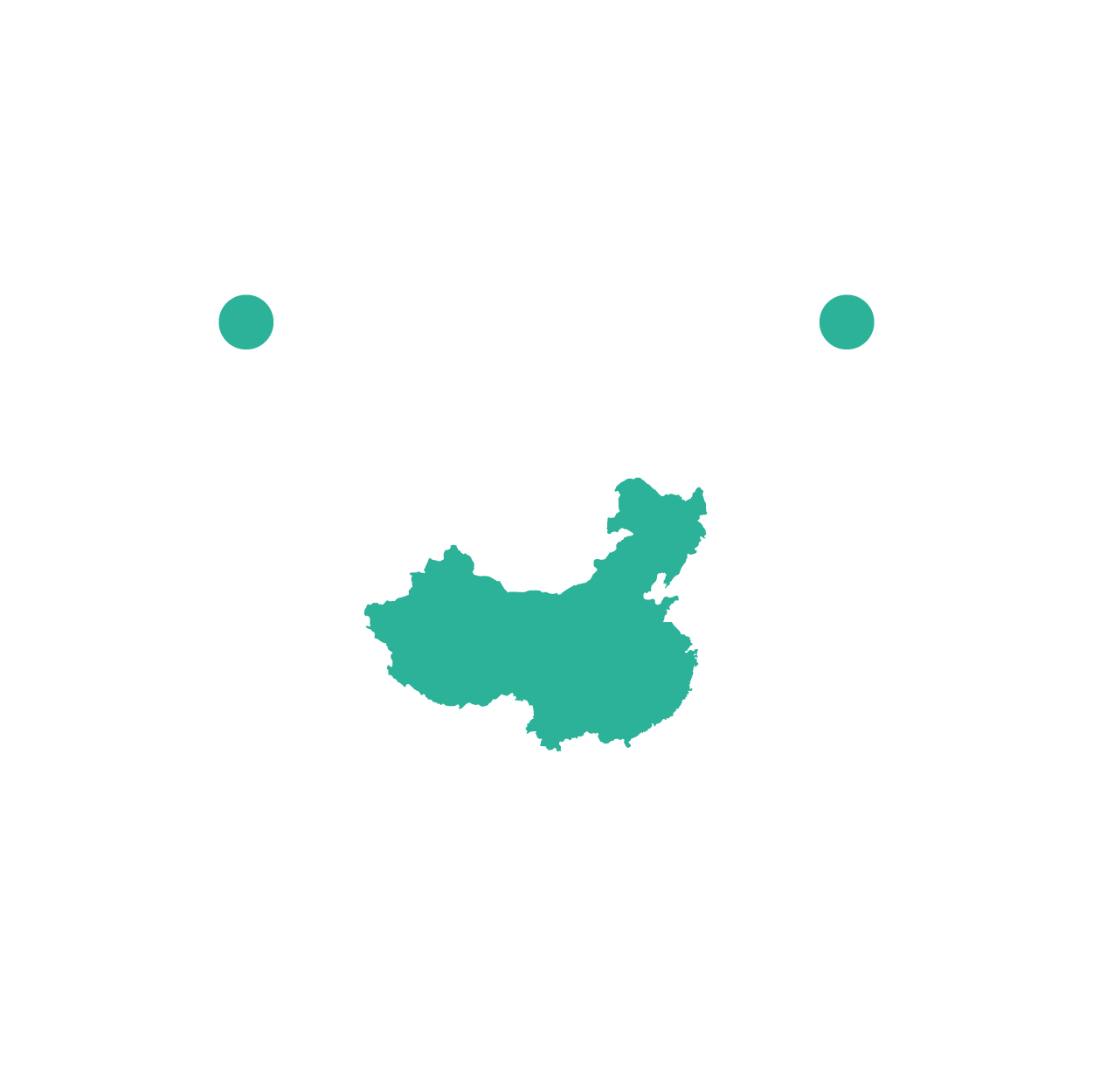 Imagine
Reflect
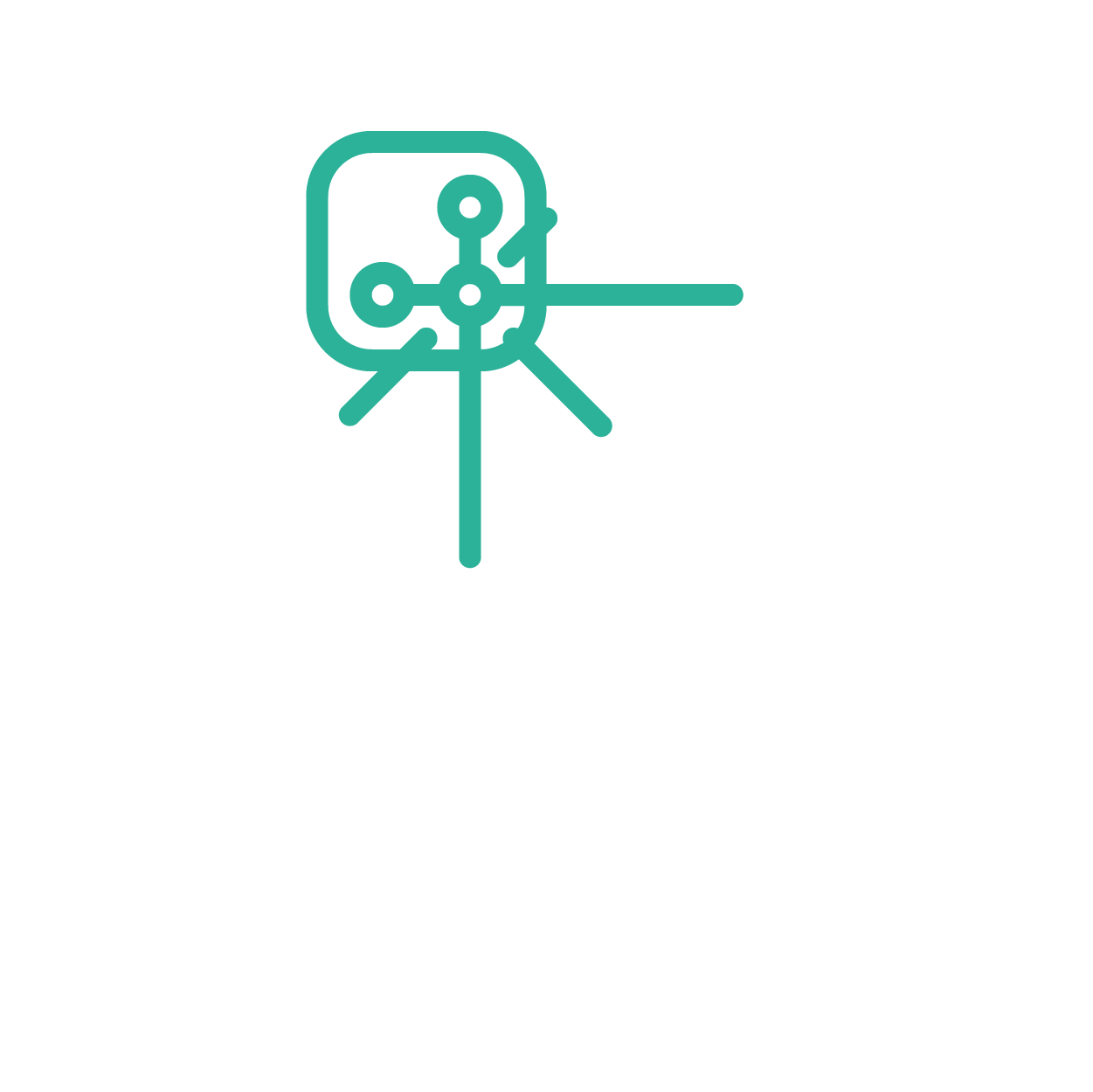 Pick a country, destination, or cultural community you’d love to visit. Think about a possible “culture bump or clash” that may occur during your visit (verbal or nonverbal).  Describe it!
Enter your answers in the journal on the next page…
Oxford University Press
©2022  |  8
Journal
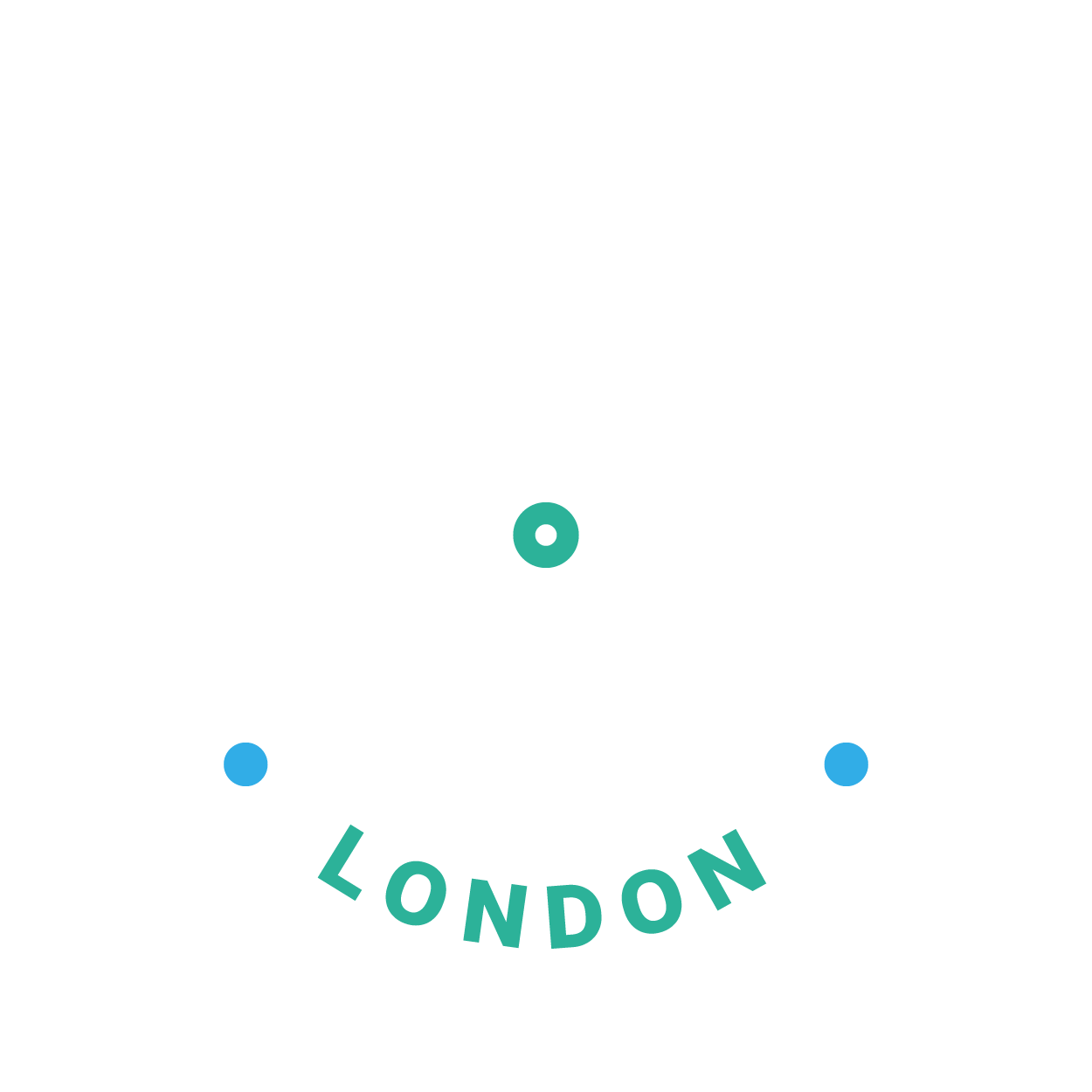 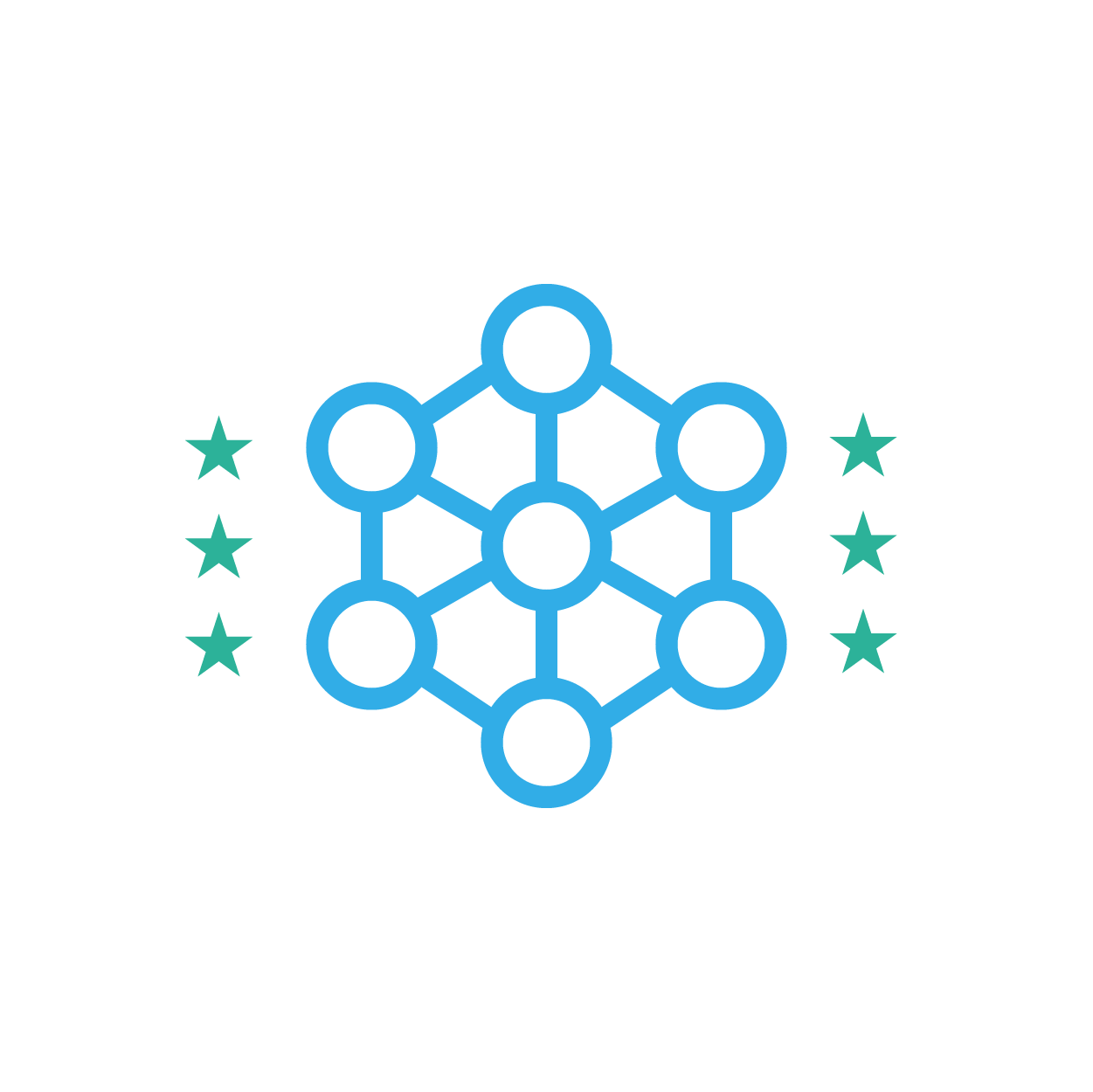 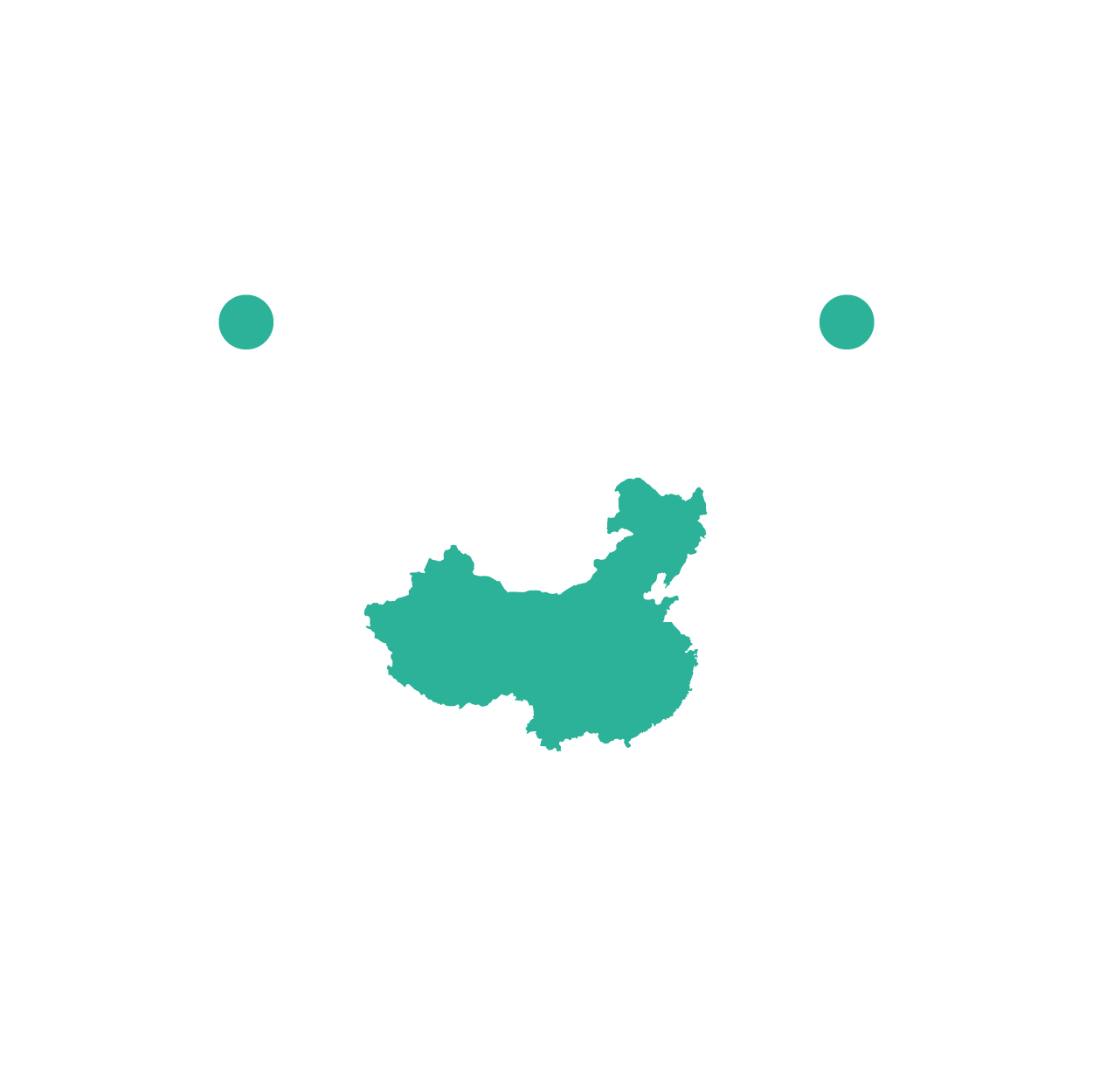 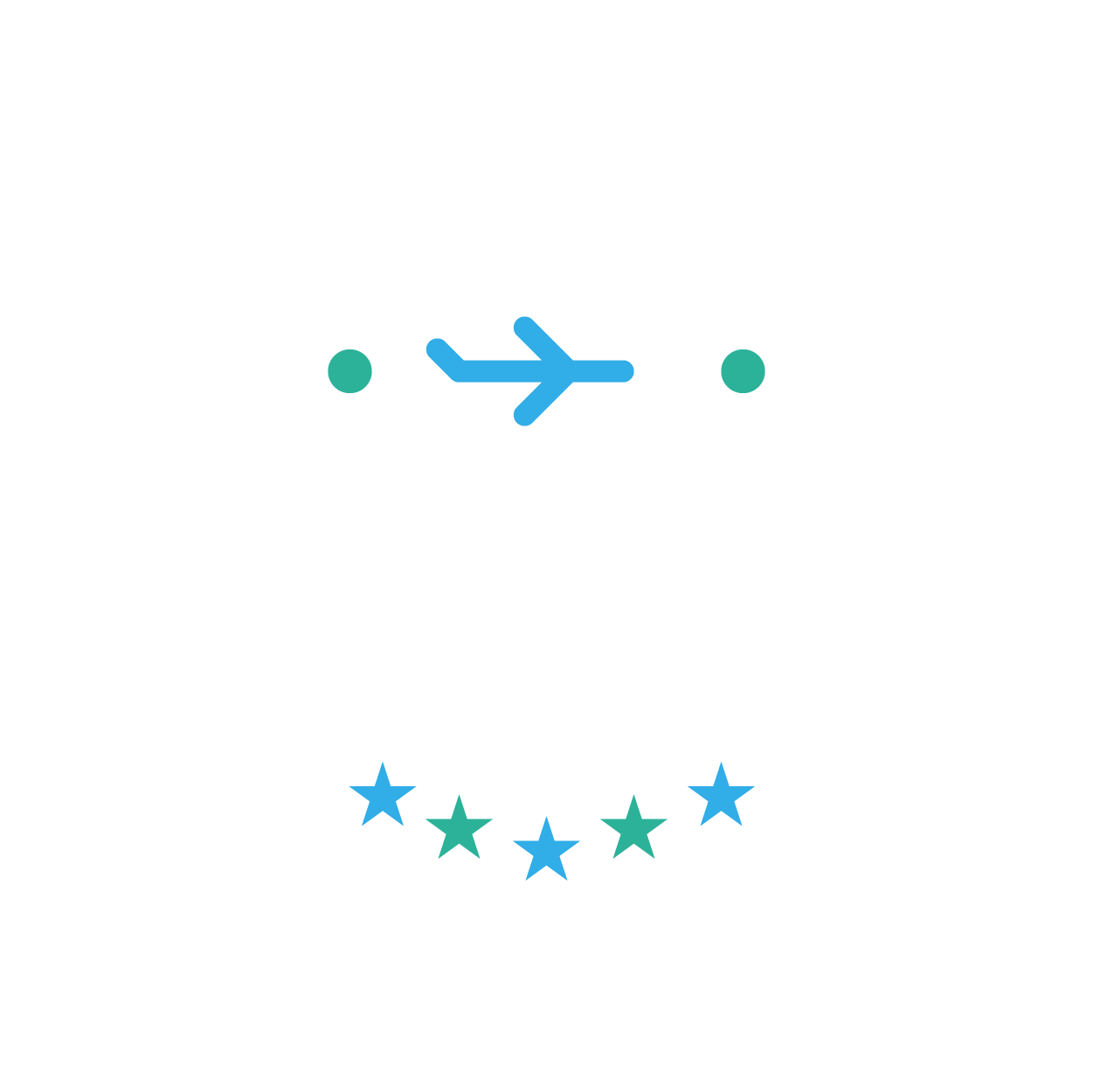 Pick a country, destination, or cultural community - Tell us about it…
Oxford University Press
©2022  |  9
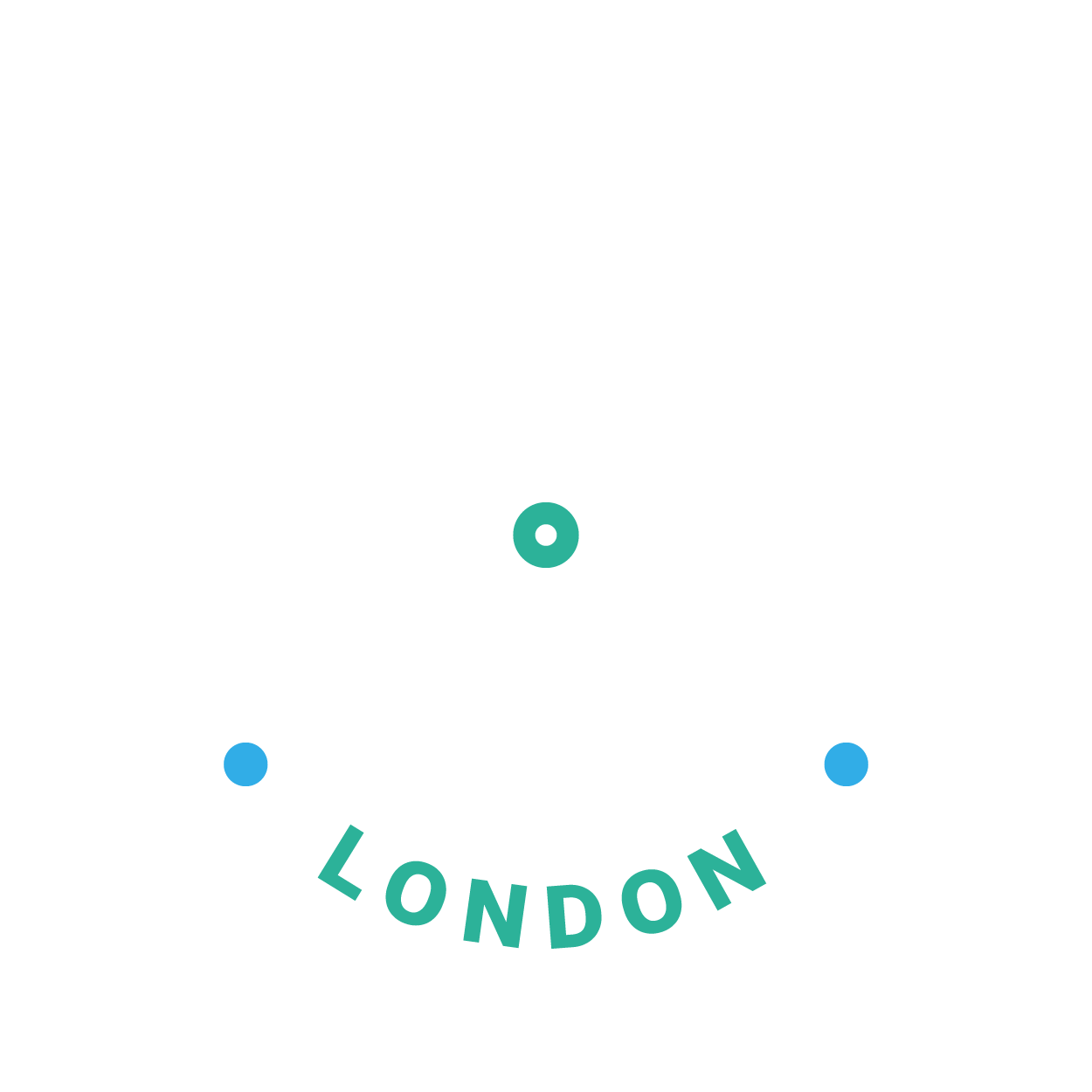 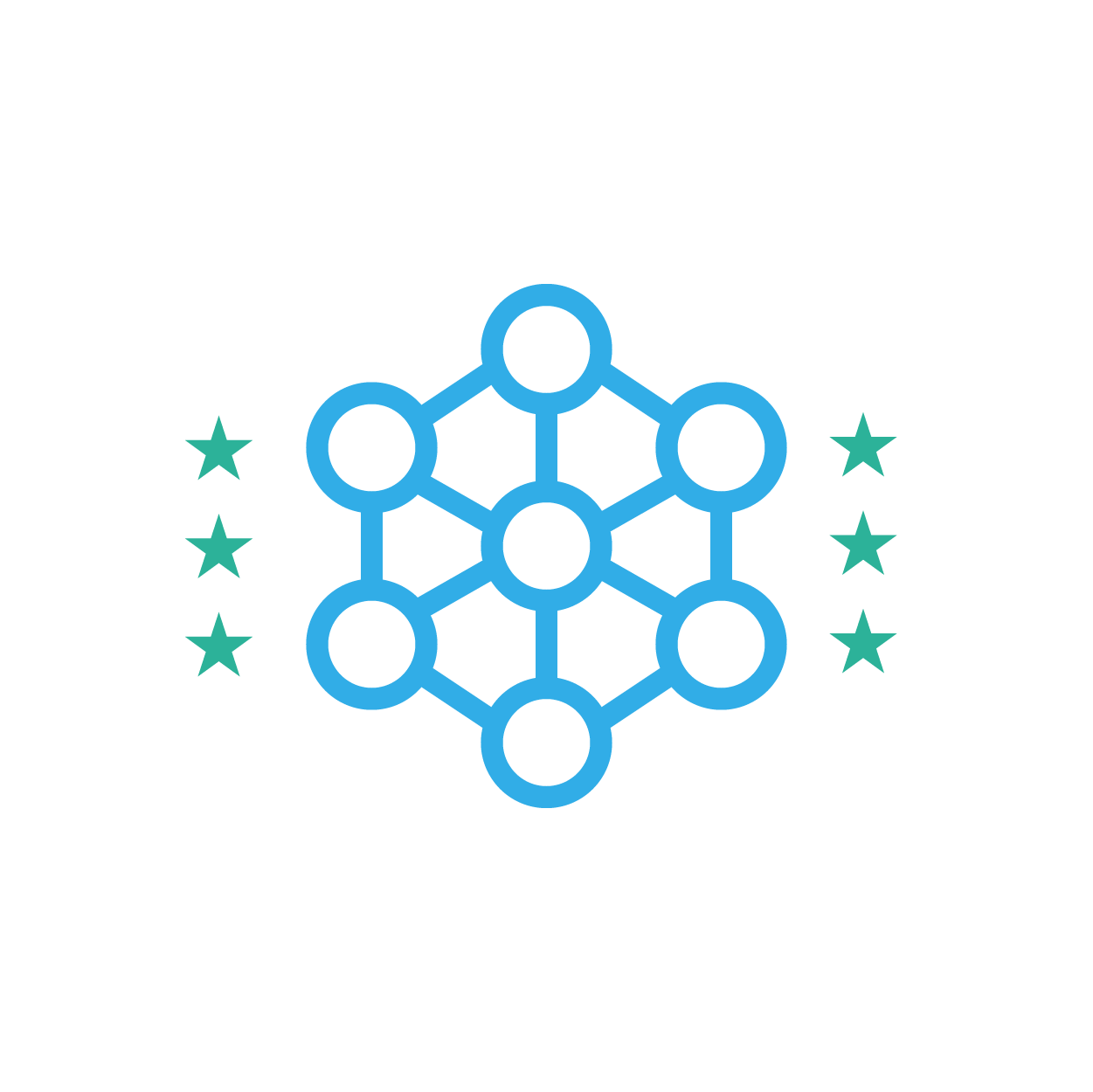 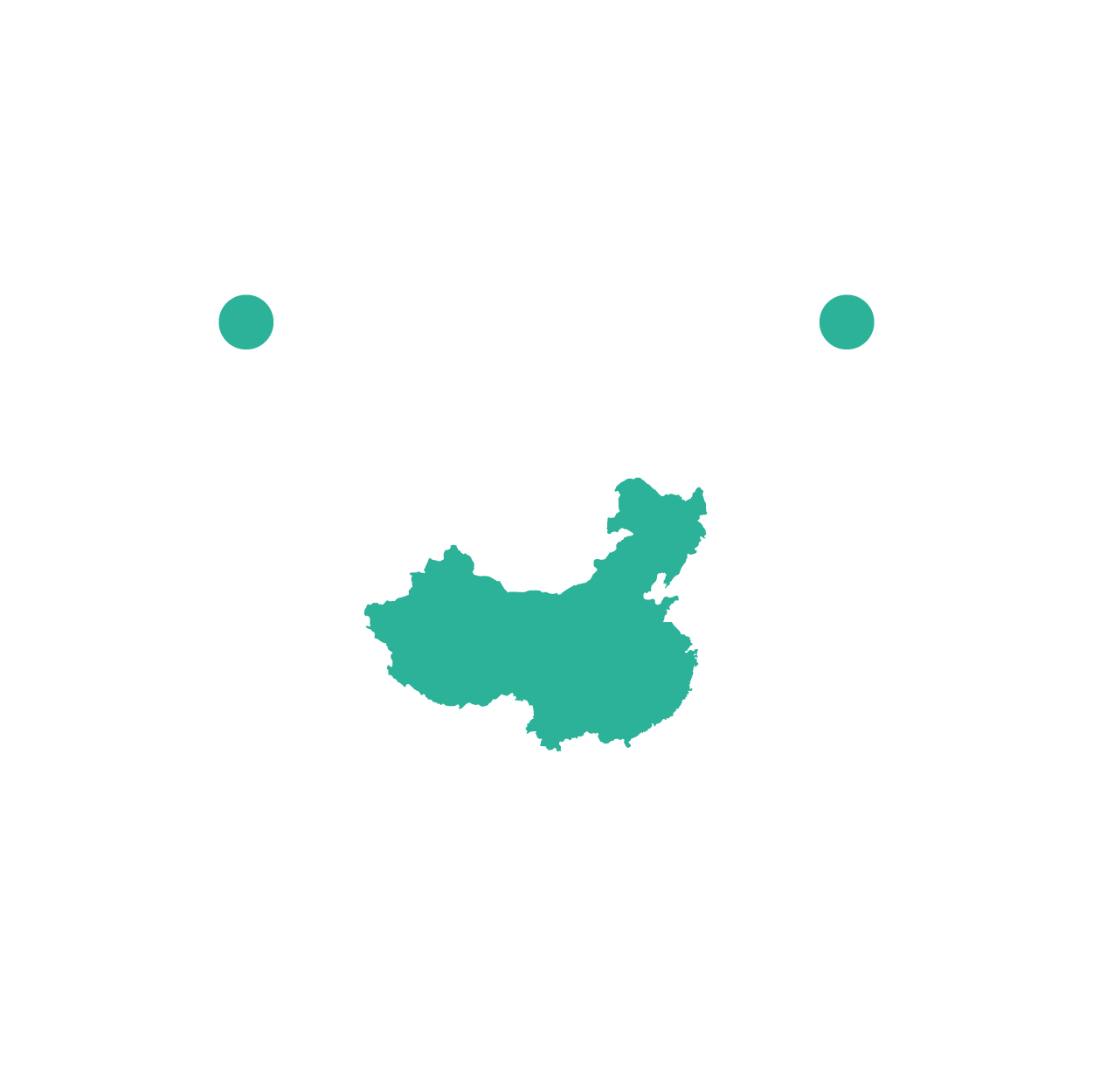 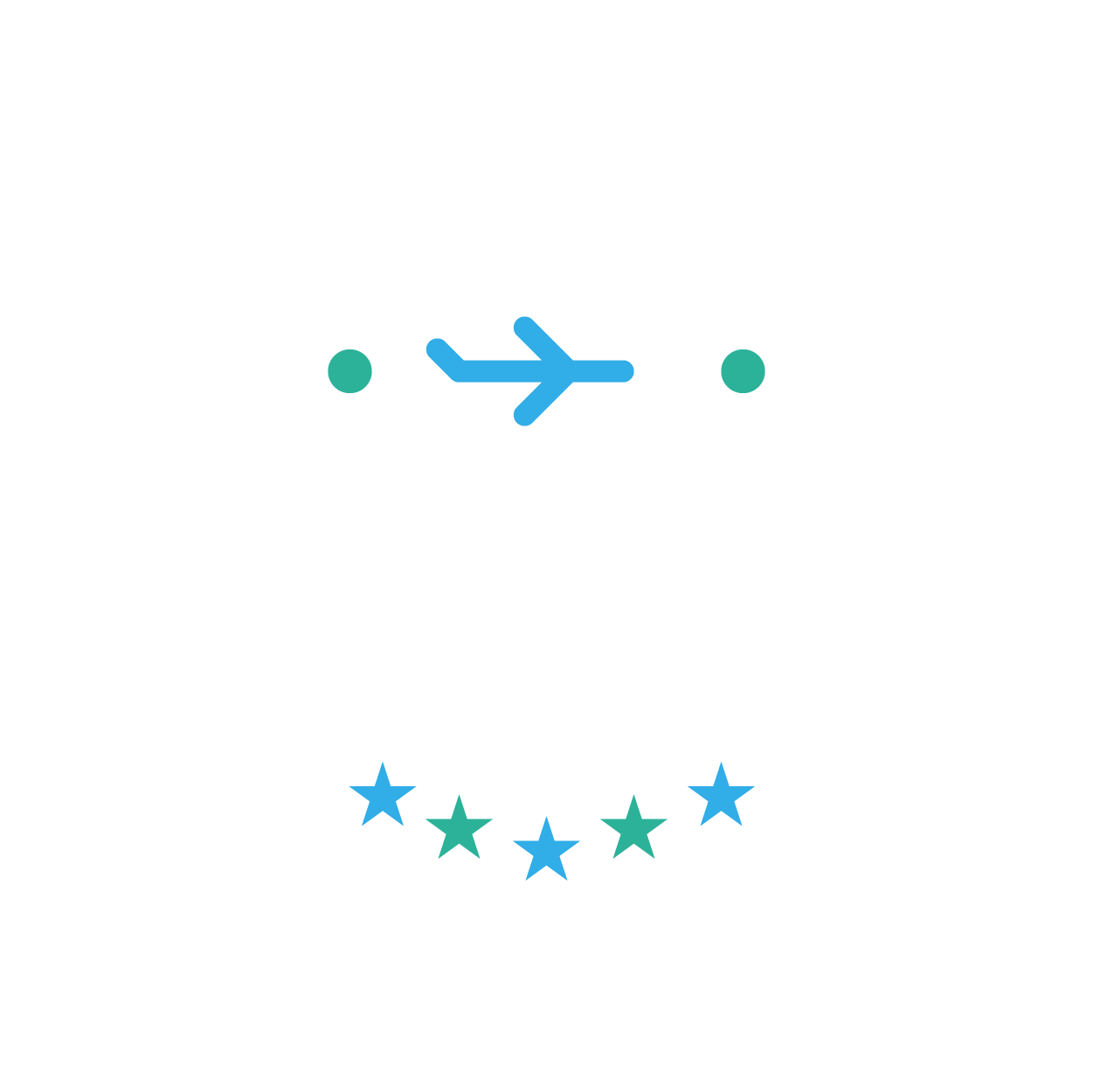 ?of
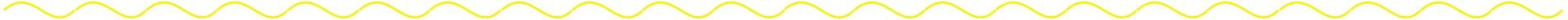 PROMPT
LEARN
APPLY
IMAGINE
CHECKOUT the practice quiz
CHECKOUT glossary-matching quizzes
1
2
3
4
5
6
Checklist
CHAPTER 2
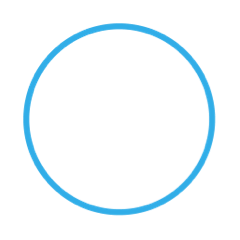 Intercultural Student
TOUR
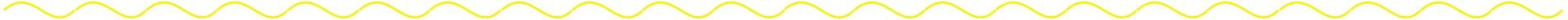 Oxford University Press
©2022  |  10